How to Accurately 
Project Property Repairs
with 
Josh Cantwell
&Ricardo Caldwell
1148 Whittlesay Lane, Rocky River, OH
Purchase Price:				$195,000
Private Lender:				$170,000
Josh’s Money:				$110,000
Potential Private Lender #2: 	$100,000
ARV:						$399,000 ($150-$175/foot)
Est. Net Profit:				$84,000

All in for $275k + $9,900 interest + $30k in realtor 
commissions & closing costs
Rocky River, OH (44116)
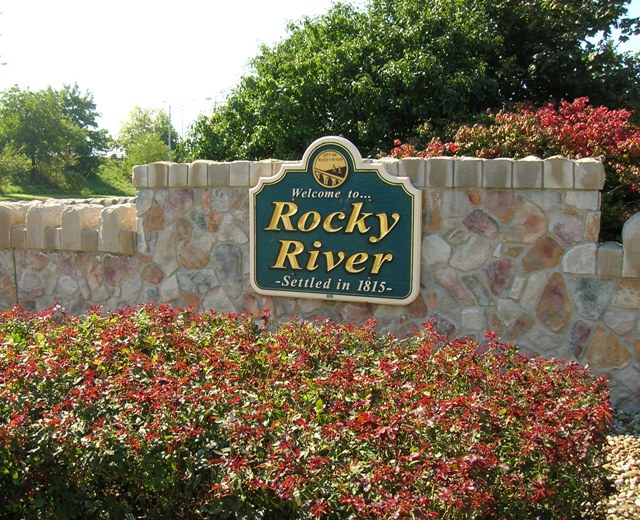 Foreclosure Rate: .05%
Median Price Per Square Foot: $125
Housing Inventory:
Owned: 66%
Vacant: 8%
Rented: 26%
School Rating: Excellent
Crime Rating: 100% lower than the national average
Very walkable town, close to Lake Erie
1148 Whittlesay Lane, Rocky River, OH
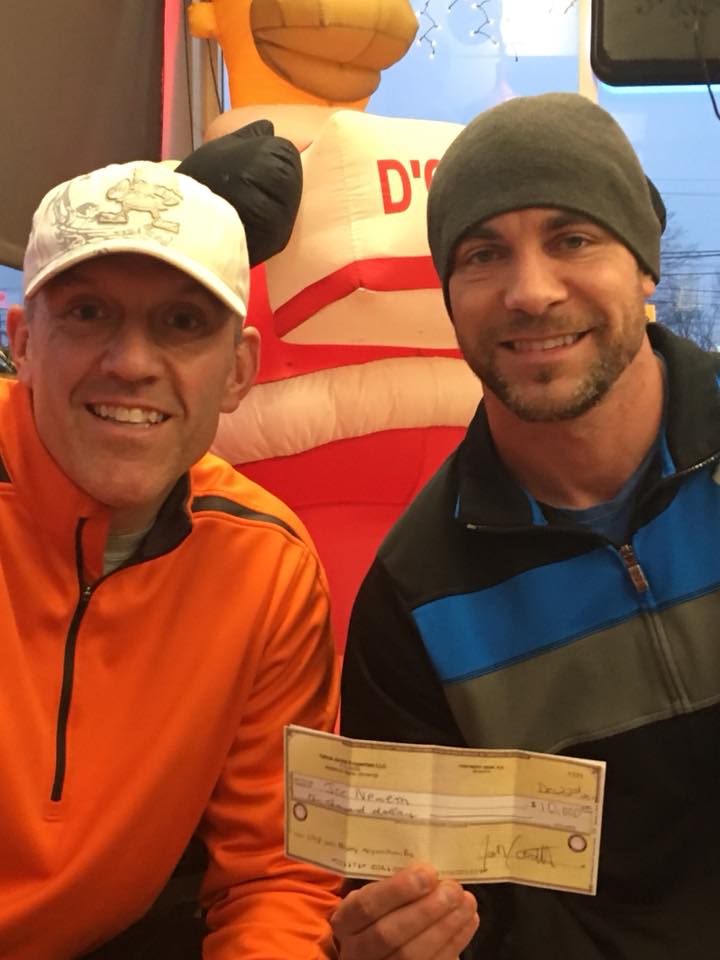 Whittlesay was originally found from wholesaler, under contract for $193k, trying to wholesale for $208k, but could not find a buyer. 
We waited until wholesaler was out of contract and lost property for it to go back on the market for $205. 
Counter-offered back and forth to meet in the middle for a Purchase Price of $195k
Paid $10,000 to Acquisitions Manager, Joe
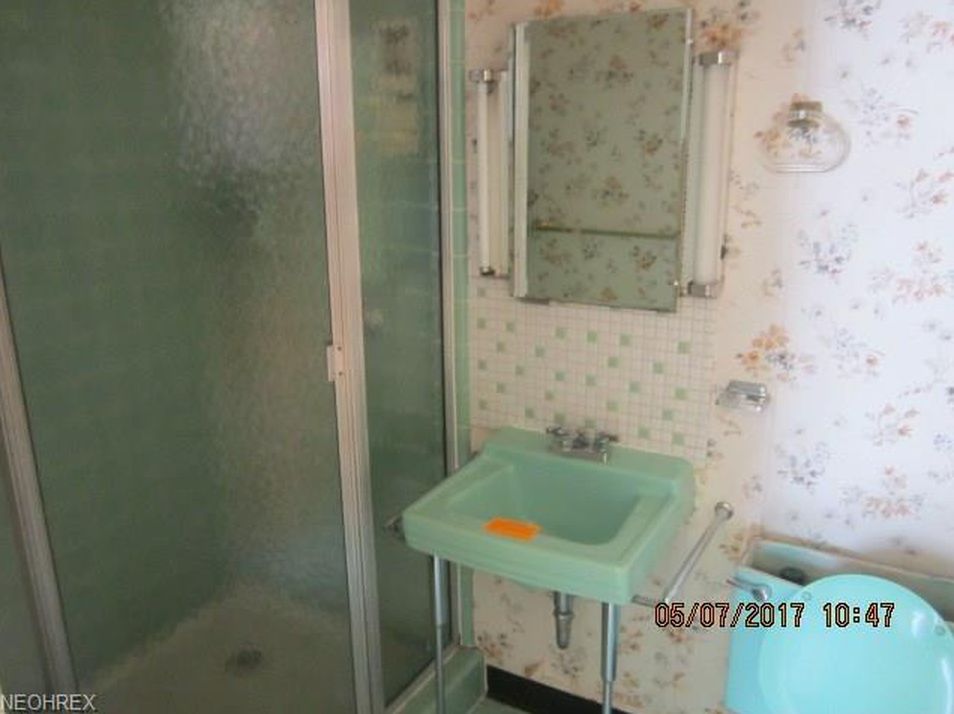 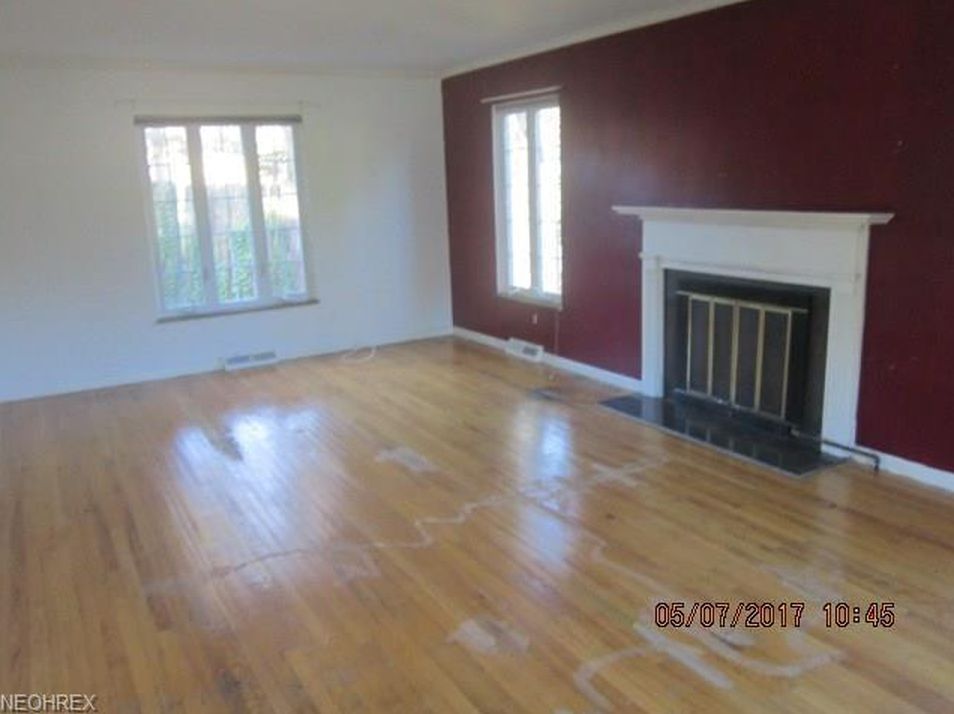 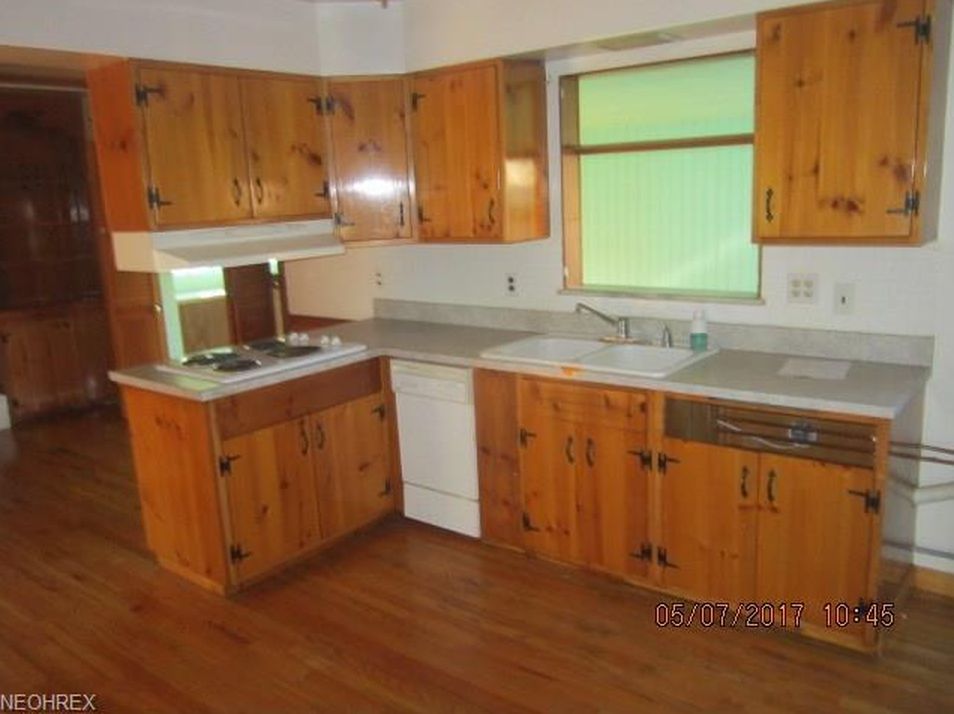 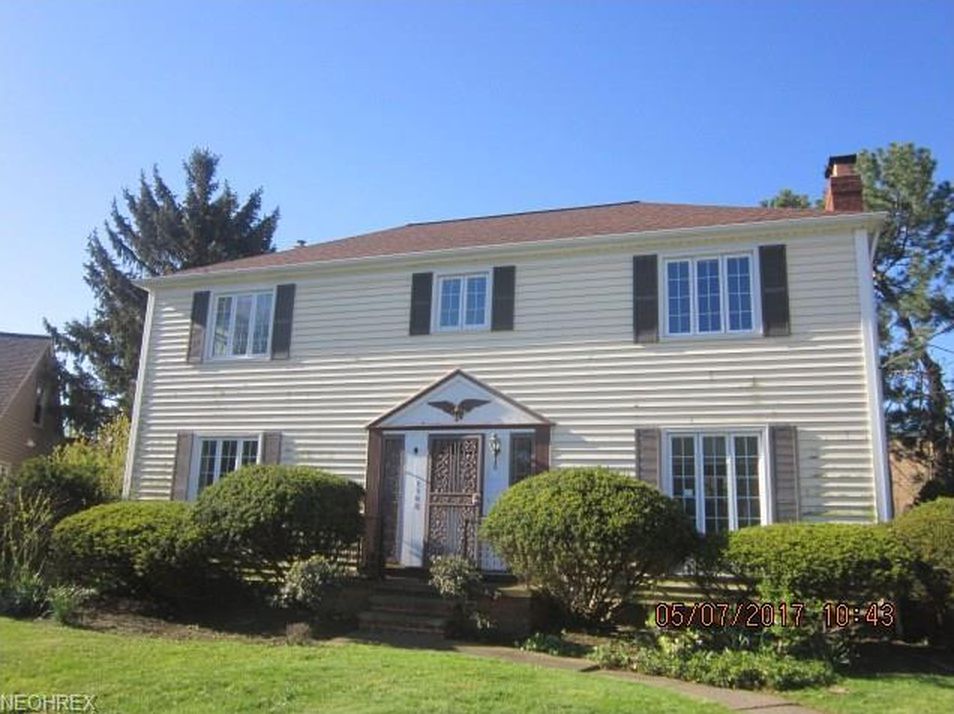 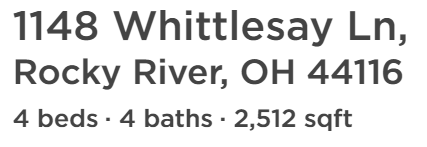 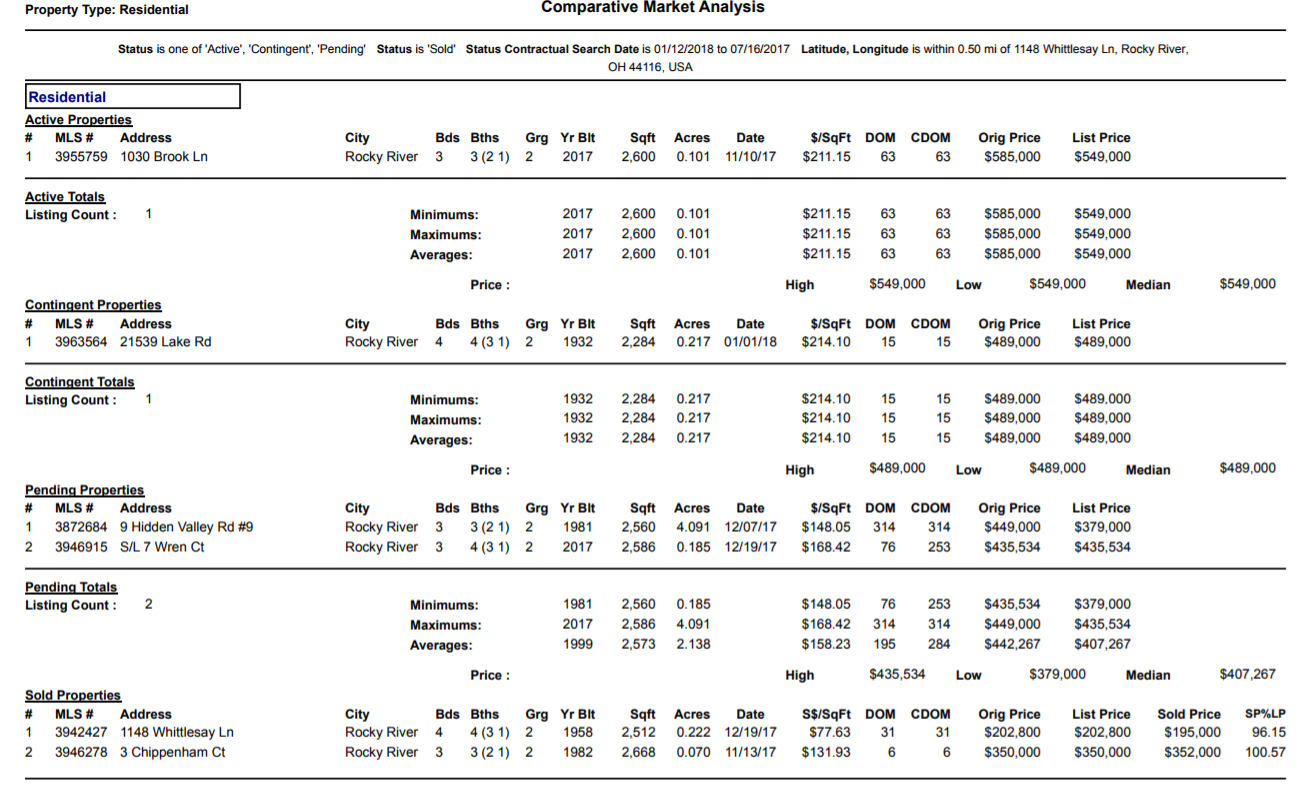 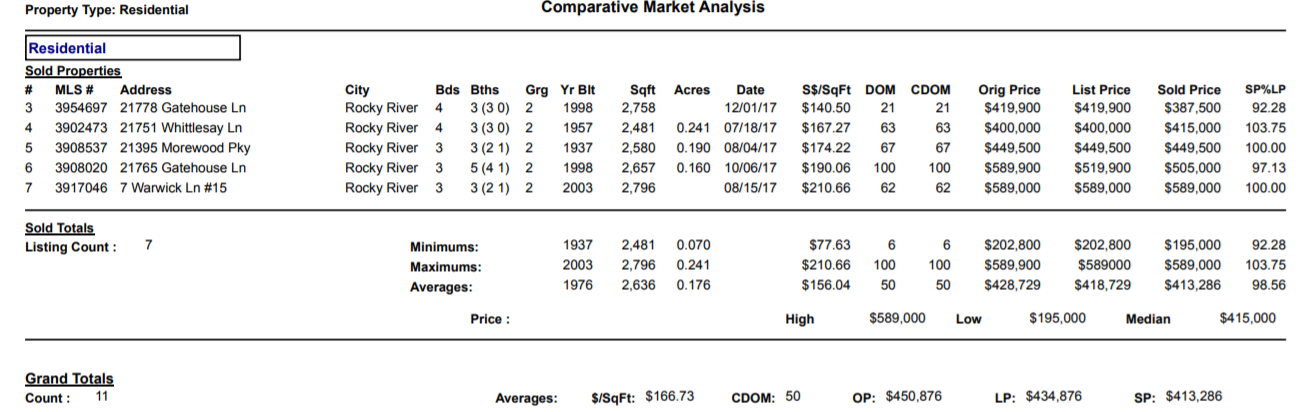 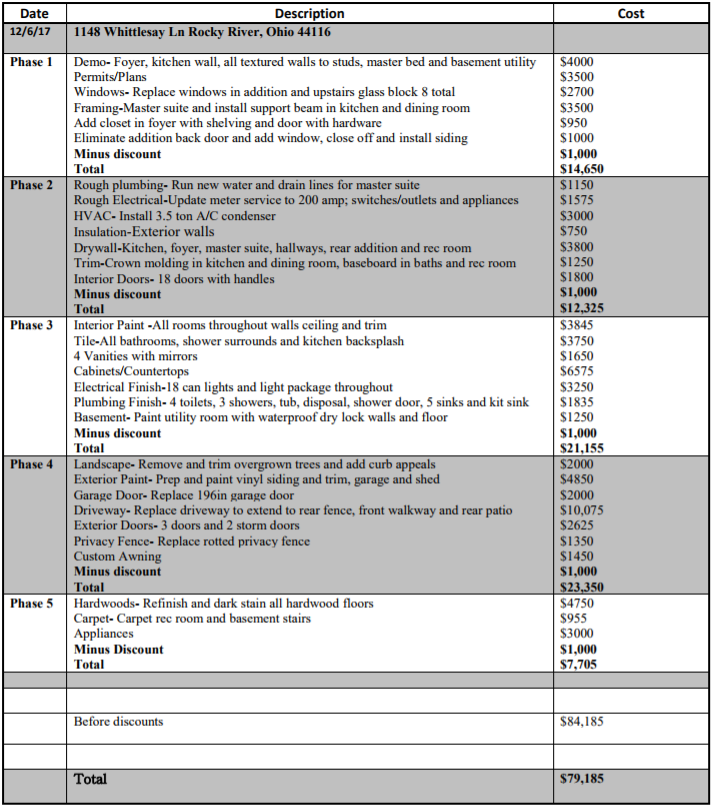 1148 Whittlesay Lane 
Rehab Estimate
ASK ME ANYTHING?